PULMONARY NURSING DOSORDERS
By Musau
Obstructive disorders
Bronchitis
Bronchial asthma
Status asthmaticus
Bronchiectasis
Bronchiolitis
Chronic obstructive pulmonary disease (COPD)-Emphysema
Restrictive disorders
Pneumonia
Chest injury
Pneumothorax
Cancer of lugs 
Pleurisy( pleuritis)
Obstructive disorders
Acute and Chronic Bronchitis
Acute  Bronchitis .
 Definition 
Acute bronchitis is the infection of lower respiratory tract following upper respiratory tract infection.
Acute and chronic bronchitis are common conditions of the respiratory tract. 
This is an inflammation of the bronchi.
Acute bronchitis is caused by bacteria and may follow a common cold. 
Streptococcus, staphylococcus aureus and H. influenza are commonly associated with acute bronchitis.
 Chronic heavy smoking and air pollution contribute to chronic bronchitis.
Pathophysiology
Acute bronchitis caused by viruses or bacteria leading to inflammation and irritation with increased mucous production.
Cont……………………….
Acute bronchitis is commonly a bacterial infection, which responds well to broad-spectrum antibiotics. 
Patient education on: 
the antibiotics, especially on the importance of completing the dose  
recognition of symptoms of complications such as chronic obstructive pulmonary disease.
Downward spread of infection may lead to: 
bronchiolitis, and
 bronchopneumonia may develop, especially in children and in debilitated, often elderly, adults.
Chronic bronchitis
It  is defined clinically when an individual has had a cough with sputum for 3 months in 2 successive years. 
chronic obstructive pulmonary disease (COPD)
Chronic bronchitis is a progressive  inflammation of the lower respiratory tract characterized by excessive mucous secretion, cough, and dyspnea associated with recurring infections.
Predisposing factors usually present:
Acute bronchitis commonly caused by: 
Haemophilus influenzae or 
Streptococcus pneumoniae 
cigarette smoking 
atmospheric pollutants, e.g. motor vehicle exhaust fumes, industrial chemicals, sulphur dioxide, urban fog
previous episodes of acute bronchitis.
Chronic bronchitis cont’………
pathophysiology
The inflammation of the bronchi after infection  brings about thickening and an increase in mucous secretions, oedema, decrease in ciliated cells and narrowing of the bronchi
Reduced ciliary activity causes stagnation in the bronchi of the excessive amount of mucus secreted.
 If the mucus and bronchial lining are colonised by bacteria, pus is formed.
Stagnant mucus may partially or completely obstruct small bronchioles leading to:
Dypnoea
Emphysema due to rupture of the alveolar walls
Pneumonia
Hpoxaemia -arterial blood PO2 is reduced
hypercapnia -rise in arterial blood PCO2
Nursing Management
Nursing Assessment
Obtain history and asses patient for severity of cough and the sputum characteristics 
Assess chest sounds for diffuse rhonchi and crackles common with pneumonia.
Nursing Diagnosis
Ineffective Airway Clearance related to sputum production
Nursing Interventions
Establishing effective airway clearance
Administer antibiotics, bronchodilators and mucolytic agents as ordered.
Encourage mobilization  to loosen the chest  secretions
Patient Education and Health Maintenance
Collaborative management Antibiotic therapy, treatment for cough and fever 
Nebulization 
Fluid replacement therapy
chest secretions clearance strategies,  
bronchial spasm control
Bronchial Asthma
It is an inflammatory disease of the airways in which the mucous membrane and muscle layers of the bronchi become thickened and the mucous glands enlarge, reducing airflow in the lower respiratory tract.
During an asthmatic attack spasmodic contraction of bronchial muscle (bronchospasm) constricts the airway and there is excessive secretion of thick sticky mucus which further reduces the airway.
Inspiration is normal but only partial expiration is achieved, so the lungs become hyperinflated and there is severe dyspnoea and wheezing. 
In severe acute attacks the bronchi may be obstructed by mucus plugs, leading to acute respiratory failure, hypoxia and possibly death.
Non-specific factors that may precipitate asthma attacks include:
cold air 
cigarette smoking 
air pollution
upper respiratory tract infection
 emotional stress
strenuous exercise
Two types asthma
Extrinsic(allergic, atopic) asthma   is caused by sensitivity to specific external allergens. Childhood onset. 
Intrinsic asthma is caused by a reaction to internal, non allergenic factors. Adult onset.
Extrinsic (allergic, atopic) asthma
This type occurs in children and young adults who have atopic (Type 1) hypersensitivity to foreign products , e.g. pollen, dust containing mites from carpets, feather pillows, animal dander, fungi. 
A history of infantile eczema or food allergies is common and there are often close family members with a history of allergy
Children with this type of asthma recover with age especially in adolescence.
Intrinsic asthma
This type occurs later in adult life and there is no history of childhood allergic reactions. 
It is associated with chronic inflammation of the upper respiratory tract, e.g. chronic bronchitis, nasal polyps. 
Antigens are rarely identified but drug hypersensitivity may develop later, especially to aspirin and penicillin.
Attacks tend to increase in severity and there may be irreversible damage to the lungs. 
Eventually, impaired lung ventilation leads to hypoxia, pulmonary hypertension and right-sided heart failure. 
Factors associated with intrinsic asthma include environmental pollutants, cold weather, exercise, respiratory tract infection or drugs especially the non steroidal like aspirin.
NB: Most asthmatics, whatever the aetiology, can usually have their disease well controlled with inhaled anti-inflammatory and bronchodilator agents, and live a normal life.
Pathophysiology
Exposure of the person to a stimulant causes the initiation of an immunological response which leads to production of antibodies against the allergen and antigen. 
Re-exposure results into the antigen binding into the antibodies resulting into the production of cell mediators which include histamine, and prostaglandins.
 These mediators cause the muscles of the airway to go into spasms, mucus membrane swelling and hyper production of mucus secretion.
This leads to broncho- constriction with increased secretion of mucus causing further obstruction of the airway. 
Breathing in becomes easier with more effort required in expiration due to narrowing of the bronchus and increased mucus secretion. 
The secretion produces a sound as air squeezes out of the constricted bronchus. 
This sound is called a wheeze.
Clinical Features
Cough is present due to production of excessive mucus secretion 
Slow labored breathing with excessive use of accessory muscles 
Obstructed airway creates dyspnoea 
Profuse sweating, weak pulse and cold extremities is experienced due to fluid loss and dehydration 
Occasionally nausea, vomiting and diarrhoea 
Air hunger and chest tightness 
Wheezing sound especially on expiration
Diagnosis
History of hypersensitivity to known allergen or stimulant 
Clinical manifestation 
Pulmonary function test.
Chest x-ray
Medical Management of asthma
Desensitization to allergens 
Oxygen therapy
Intubation and mechanical ventilation if respiratory status worsens
Fluids up to 3,000 ml/day as tolerated
Drug therapy of asthma
Antibiotics: most effective in treating the infection (for respiratory infections)
Antileukotrienes: zileuton,  Accolate
Beta-adrenergic drugs: Epinephrine,(Adrenalin),salmeterol , formoterol (Foradil)
Bronchodilators: terbutaline (Brethine),aminophylline ,  theophylline(Theo-Dur); via metered-dose inhaler     
Steroids: hydrocortisone, methylprednisolone
 Steroids (via metered-dose inhaler): beclomethasone(Vanceril),
Nursing Management of Asthma
When the patient has ineffective breathing due to bronchospasms, mucosal oedema and increased secretions:  
Provide a comfortable sitting up position to facilitate breathing and use of accessory muscles. (semi-Fowler position )
Give low humidified oxygen to increase oxygen saturation and correct hypoxia. 
Monitor the vital signs and respiratory activity of the patient to identify any change of condition and  acute dyspnoea.
Cont………………………..
Monitor blood gases with pulse oximetry or blood gases analysis to monitor oxygen saturation. 
Auscultate patient's chest, premedicate with broncho dilator, advise deep breathing, coughing and chest physiotherapy to open airway and to allow good sputum removal. 
Teach patient deep breathing to increase PaO2 and reduce the respiratory rate. 
Administer broncho dilator to reduce bronchospasms.
Maintain the patient’s diet and provide small, frequent meals and snacks to reduce pressure on the diaphragm and increase caloric intake.
Allow activity, as tolerated, with rest periods to reduce work of breathing and reduce oxygen demands.
Assist the patient with turning to mobilize and clear secretions.
Cont……………………………
When the patient has ineffective airway clearance related to broncho spasms, ineffective cough and increased mucus production: 
Ensure absence of possible allergen to reduce the severity of attack. 
Assess patient’s ability to expectorate secretions noting the character, quantity and odour of the secretions to rule out any infection. 
Carry out culture and sensitivity tests and treat with appropriate antibiotics.
Provide chest physiotherapy, postural drainage, incentive spirometry, and suction to aid in the removal of secretions.
Encourage fluids to treat dehydration and liquefy secretions to facilitate their removal.
 Monitor and record the color, amount, and consistency of sputum. Changes in sputum characteristics may signal a respiratory infection.
When the patient becomes anxious due to difficulty in breathing: 
Give simple, concise explanations to situations and procedures to alleviate anxiety. 
Provide reassurance by staying with the patient and allowing full participation. 
 Encourage the patient to express his fear of suffocation to reduce anxiety. As breathlessness and hypoxemia are relieved, anxiety should be reduced.
Cont……………………..
When there is risk of infection due to impaired airway clearance: 
Assess for infection, do culture and sensitivity tests and give the appropriate antibiotics 
When the patient has a knowledge deficit on the management of asthma: 
Teach patient and relatives about the important aspects of management. 
Enlighten patient on what asthma is, good asthma control management and medication and their safe use.
PREVENTION  —STUDENTS ASSIGNMENT
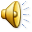 Status Asthmaticus
Status asthmaticus is severe bronchial asthma that is unresponsive to conventional therapy and lasts for more than 24 hours. 
 
Causes include:
Infection that is not resolved 
Anxiety 
Dehydration 
Increased beta block 
Non specific irritant 
Use of aspirin
Pathophysiology
There is narrowing of bronchus, with bronchospasms and swelling due to inflammation. 
Increased mucus production limits air movement and patient ends up with hypoxaemia.
 Patient presents with respiratory alkalosis initially and as condition persists progresses to acidosis.
 Clinical Features 
Severe form of the acute asthmatic. 
However, with severe asthma, wheeze may be minimised.
[Speaker Notes: Alkalosis -- A disturbance of the body’s acid–base balance in which there is an accumulation of alkali or a loss of acid.]
Medical Management
Patient is admitted, preferably in a pulmonary ICU. 
Initial treatment: beta-2-adrenergic agonists, eg  norepinephrine and adrenaline, 
 corticosteroids, supplemental oxygen and IV fluids to hydrate patient. 
Sedatives are contraindicated.
High flow supplemental oxygen is best delivered using a partial or complete nonrebreather mask (PaO2 at a minimum of 92 mm Hg or O2 saturation greater than 95%).
Magnesium sulfate, a calcium antagonist, may be administered to induce smooth muscle relaxation.
Hospitalization if no response to repeated treatments or if blood gas levels deteriorate or pulmonary function scores are low.
Mechanical ventilation if patient is tiring or in respiratory failure or if condition does not respond to treatment.
Nursing Management
The main focus of nursing management is to actively assess the airway and the patient’s response to treatment. 
The nurse should be prepared for the next intervention if the patient does not respond to treatment.
Constantly monitor the patient for the first 12 to 24 hours, or until status asthmaticus is under control.
Blood pressure and cardiac rhythm should be monitored continuously during the acute phase and until the patient stabilizes and responds to therapy.
Assess the patient’s skin turgor for signs of dehydration; fluid intake is essential to combat dehydration, to loosen secretions, and to facilitate expectoration.
Cont ……
Administer IV fluids as prescribed, up to 3 to 4 L/day, unless contraindicated.
Encourage the patient to conserve energy.
Ensure patient’s room is quiet and free of respiratory irritants (eg, flowers, tobacco smoke, perfumes, or odors of cleaning agents); non allergenic pillows should be used.
Summary mnx
Hospitalization
Position 
Drugs
Fluid replacement
Antibiotics
Oxygen administration
Reassurance 
Calm environment
[Speaker Notes: Mucolytic  drugs --Drugs that make sputum (phlegm) less sticky and easier to cough up.]
Bronchiectasis
Definition:
Bronchiectasis is a chronic permanent abnormal dilatation of the bronchi and bronchioles due to inflammation and destruction of their walls.
Bronchiectasis is when the walls of  bronchi, the tubes that carry air into and out of lungs, become thickened and damaged
common causes.
 bacterial infection and history of childhood bronchiolitis 
 bronchopneumonia, cystic fibrosis, or bronchial tumor. 
Pulmonary infections, obstruction of bronchi
 aspiration of foreign bodies,
 vomitus, or material from upper respiratory tract, and immunodeficiency
[Speaker Notes: Postural  drainage --A technique that enables sputum (phlegm) or other secretions to drain from a person’s lungs in order to clear them.]
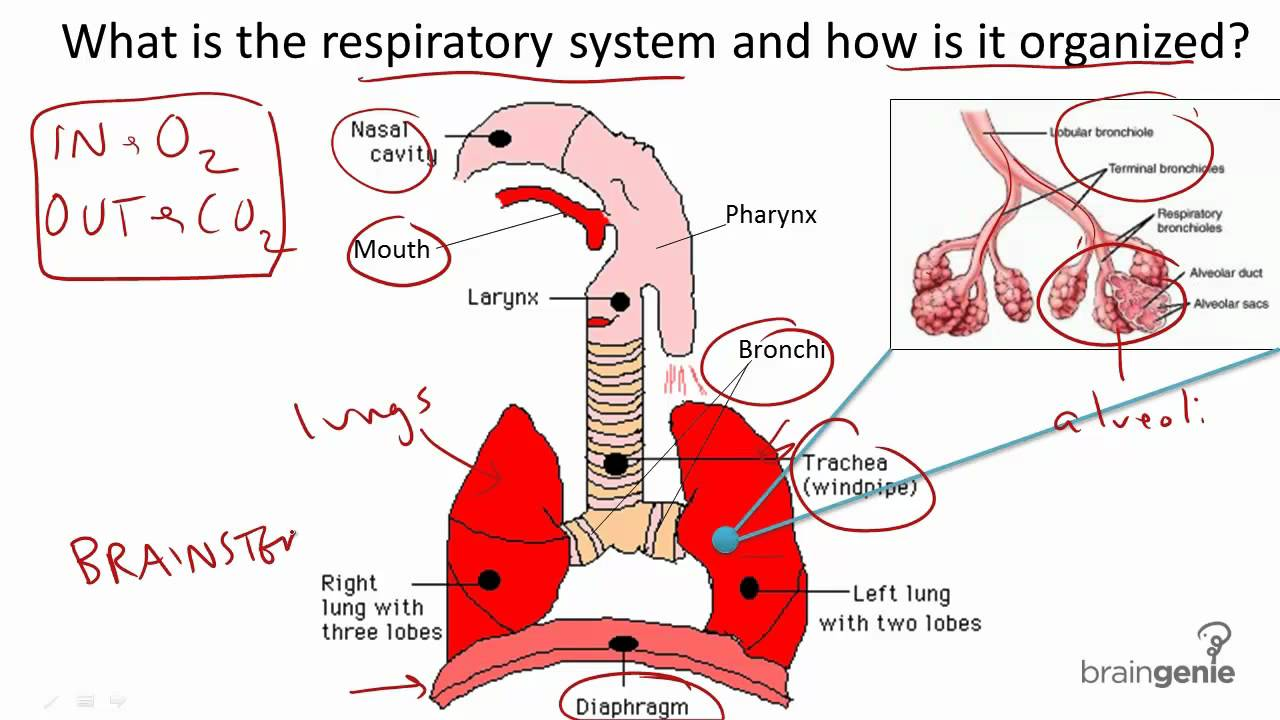 bronchioectasis
bronchioectasis
risk factors
Lung infections that are severe or keep coming back, like pneumonia, tuberculosis, or whooping cough (pertussis)
Allergic bronchopulmonary aspergillosis, a type of lung inflammation caused by a fungus
 Cystic fibrosis,  damages lungs, digestive system, and other organs
Conditions that affect the cilia, small hair-like growths that clear mucus out of your bronchi
Immunodeficiency diseases such as HIV or AIDS
risk factors
Inflammatory bowel diseases, like Crohn’s disease and ulcerative colitis
Low levels of proteins that fight infections in your blood (humoral immunodeficiency)
Rheumatic diseases, like rheumatoid arthritis 
Chronic pulmonary aspiration, when you accidentally inhale things like food or liquids
Breathing  gases, smoke, or coal dust
Pathophysiology
The bronchi  and bronchioles become obstructed by mucus, pus and inflammatory exudate and the alveoli distal to the blockage collapse as trapped air is absorbed
There is damage to the bronchial wall, which leads to the buildup of thick sputum, causing obstruction. which increases the pressure, worsening the dilation. 
persistent severe cough lead to further dilatation of the bronchial walls.
This later results in the permanent dilation of the bronchial walls.
As the process progresses, there is atelectasis and fibrosis, which lead to respiratory insufficiency.
Bronchiectasis cont’……
If a blood vessel is eroded, haemoptysis may occur or pyaemia, leading to abscess formation elsewhere in the body, commonly the brain
 This condition can lead to hypoxia and it can also contribute to right sided heart failure.
Clinical Manifestations of Bronchiectasis
Persistent cough with production of copious amounts of purulent sputum.
Intermittent hemoptysis; breathlessness.
Recurrent fever and bouts of pulmonary infection
Crackles and rhonchi heard over involved lobes
Finger clubbing-the tissue beneath the nail thickens and the fingertips become rounded and bulbous
CLUBBING OF FINGERS
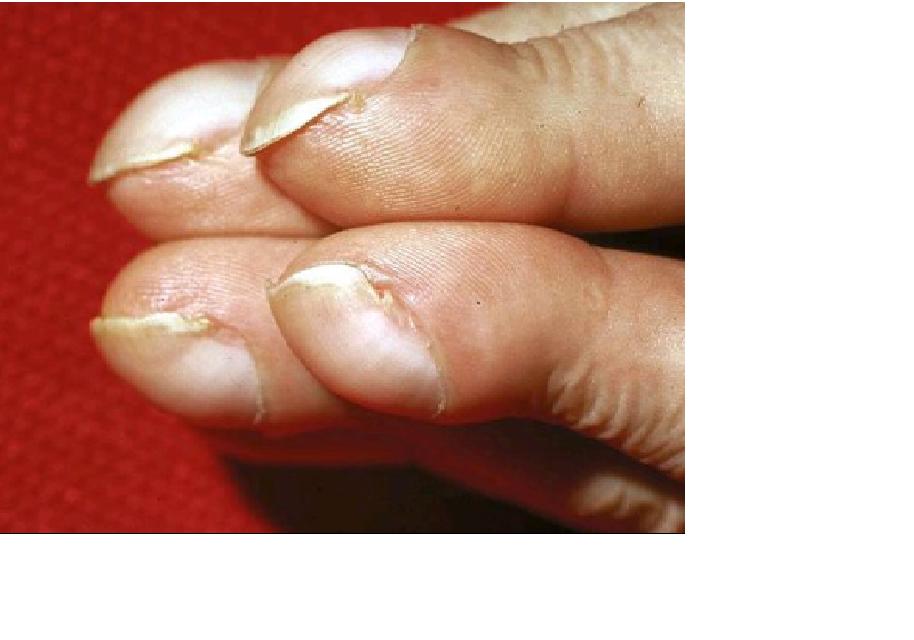 Clinical Manifestations
wheezing
coughing up blood or bloodstained phlegm(sputum)
chest pain
joint pain
Diagnostic Evaluation of Bronchiectasis
Chest X-ray may reveal areas of atelectasis with widespread dilatation of bronchi.
Sputum examination may detect offending pathogens.
Clinical Manifestations
   CT scan is useful in diagnosis of bronchiectasis.
Bronchoscopy, in which your doctor uses a thin, flexible tube called a bronchoscope to look inside your airways
Medical Management of Bronchiectasis
Once bronchiectasis sets in, it can't ever be reversed. However, it can be helped to not get worse by:
Smoking cessation.
Prompt antimicrobial treatment of exacerbations of infection. 
Long-term macrolide antibiotics such as azithromycin can help to prevent infections and dampen down inflammation in the lungs
Immunization against potential pulmonary pathogens (influenza and pneumococcal vaccine).
Secretion clearance techniques, such as postural drainage, positive expiratory pressure (PEP) valve, 
Bronchodilators for bronchodilatation and improved secretion clearance.
Surgical resection (segmental resection) when conservative management fails.
Taking regular exercise.
Seing a physiotherapist who is  respiratory physiotherapist or chest physio percussion and vibration or other methods.
chest physical therapy techniques to loosen secretion to drain.
use postural drainage techniques themself, along with special breathing techniques to bring up the mucus.
Mucolytic  agents, expectorants and antibiotics. 
Good hydration, to liquefy secretions, must be maintained. 
 Avoidance of air irritants are also important.
 Nebulised saline can help to make the sputum thinner and easier to cough up.
Nebulised bronchodilators can help the mucus to drain away too.
Complications of Bronchiectasis
Progressive suppuration.
Hemoptysis, major pulmonary hemorrhage.
 Emphysema, 
chronic respiratory insufficiency
Patient Education and Health Maintenance of a patient with Bronchiectasis
Instruct the patient to avoid noxious fumes, dusts, smoke, and other pulmonary irritants.
Teach the patient to monitor sputum. Report if change in quantity or character occurs.
Instruct the patient and family about importance of pulmonary drainage.
Teach drainage exercises and chest physical therapy techniques.
Encourage postural drainage before rising in the morning, because sputum accumulates during night.
Encourage patient to engage in physical activity throughout day to help mobilize mucus.
Encourage regular dental care because copious sputum production may affect dentition.
Emphasize the importance of influenza and pneumococcal immunizations and prompt treatment of respiratory infections.
Bronchiectasis Prevention
Some steps help prevent the infections and tissue damage that can lead to bronchiectasis.
Get treatment for any lung infection as soon as possible.
Make sure children get recommended vaccinations for illnesses like whooping cough and measles.
Keep an eye on small children to keep them from putting things in their mouth.
 Get help right away if someone’s airways are blocked.
Avoid things that can damage your lungs, like smoke and chemicals.
Bronchiolitis
Assignment – make notes on 
1) bronchiolitis
To describe respiratory system disorder (definition, causes, pathophysiology, clinical features, complications and preventive measures).
2. Make notes on classification of pneumonia according to: 
The predisposing environment.

The pattern of damage executed in the lungs.
Chronic Obstructive Pulmonary Disorders
Chronic Obstructive Pulmonary Disease
A. Definition
COPD refers to a disease characterized by airflow limitation that is not fully reversible.
 The airflow limitation is generally progressive and is normally associated with an inflammatory response of the lungs due to irritants.
 chronic obstructive pulmonary disease (COPD) includes chronic bronchitis, Asthma and pulmonary emphysema.
Chronic Obstructive Pulmonary Disorders
Chronic bronchitis is a chronic inflammation of the lower respiratory tract characterized by excessive mucous secretion, cough, and dyspnea associated with recurring infections of the lower respiratory tract.
Pulmonary emphysema is a complex lung disease characterized by destruction of the alveoli, enlargement of distal airspaces, and a breakdown of alveolar walls. 
  There is a slowly progressive deterioration of      lung function for many years before the development of illness.
Chronic Obstructive Pulmonary Disorders
Asthma is a form of COPD in which the bronchial linings overreact to various stimuli, causing episodic spasms and inflammation that severely restrict the airways.
Emphysema
It’s  a disease that comprises COPD(chronic obstructive pulmonary disease)
It involves gradual damage of the lung tissue, specifically thinning and destruction of the alveoli or air sacs.
1)Pulmonary emphysema -In this form of the disease there is irreversible distension of the respiratory bronchioles, alveolar ducts and alveoli reducing the surface area for the exchange of gases. 
There are two main types and both are usually present
Panacinar emphysema- The walls between adjacent alveoli break down, the alveolar ducts dilate and there is loss of interstitial elastic tissue.
Centrilobular emphysema -In this form there is irreversible dilatation of the respiratory bronchioles in the centre of lobules
[Speaker Notes: Proteolytic enzyme, also called protease, proteinase, or peptidase, any of a group of enzymes that break the long chainlike molecules]
[Speaker Notes: Emphysema- the inner walls of the lungs' air sacs (alveoli) are damaged, causing them to eventually rupture. This creates one larger air space instead of many small ones and reduces the surface area available for gas exchange.]
The factors thought to predispose to emphysema are smoking, acute inflammation, chronic cough and congenital defects that result in deficiency of proteolytic enzyme in the lungs.
Emphysema may also result from rupture of the lung through stab wounds and accidents.
Cont’……..
2)Interstitial emphysema-means the presence of air in the thoracic interstitial tissues, and this may happen in one of the following ways:  
from the outside by injury, e.g. fractured rib, stab wound
 from the inside when an alveolus ruptures through the pleura, e.g. during an asthmatic attack, in bronchiolitis, coughing as in whooping cough.
The air in the tissues usually tracks upwards to the soft tissues of the neck where it is gradually absorbed, causing no damage.
Risk factors
Factors that increase your risk of developing emphysema include:
Smoking. Emphysema is most likely to develop in cigarette smokers, but cigar and pipe smokers also are susceptible. The risk for all types of smokers increases with the number of years and amount of tobacco smoked.
Age. Although the lung damage that occurs in emphysema develops gradually, most people with tobacco-related emphysema begin to experience symptoms of the disease between the ages of 40 and 60.
Risk factors
Exposure to secondhand smoke. Secondhand smoke, also known as passive or environmental tobacco smoke, is smoke that you inadvertently inhale from someone else's cigarette, pipe or cigar.  
Occupational exposure to fumes or dust. If you breathe fumes from certain chemicals or dust from grain, cotton, wood or mining products, you're more likely to develop emphysema.  
Exposure to indoor and outdoor pollution. Breathing indoor pollutants, such as fumes from heating fuel, as well as outdoor pollutants — car exhaust, for instance — increases your risk of emphysema.
Causes
The main cause of emphysema is long-term exposure to airborne irritants, including:
   Marijuana smoke
Air pollution
Chemical fumes and dust
 Cigarette smoking.
Air pollution, occupational exposure.
Allergy, autoimmunity.
Infection.
Genetic predisposition, aging
Pathophysiology and Etiology
Excessive secretion of mucus and chronic infection within the airways (bronchitis) infection, irritation, hypersensitivity local hyperemia hypertrophy of mucous glands increase in size and number of mucus-producing elements in bronchi (mucous glands and goblet  cells) inflammation and edema narrowing and obstruction of airflow.
Increase in size of airspaces distal to the terminal bronchioles, with loss of alveolar walls and elastic recoil of the lungs (emphysema).
There may be an overlap of these conditions. As a result of these conditions, there is a subsequent derangement of airway dynamics (e.g., obstruction to airflow).
signs and symptoms
Gradual in onset and steadily progressive
Dyspnea, decreased exercise tolerance.
Cough may be minimal, except with respiratory infection.
Sputum expectoration mild.
Increased anteroposterior diameter of chest (barrel chest) due to air trapping with diaphragmatic flattening.
Diagnostic Evaluation
ABG levels decreased PaO2, pH, and increased CO2.
Chest X-ray in late stages, hyperinflation, flattened diaphragm, increased retrosternal space, decreased vascular markings, possible bullae
Alpha 1-antitrypsin assay useful in identifying genetically determined deficiency in emphysema
[Speaker Notes: Alpha 1-antitrypsin – protein in blood that protects lugs from damage caused by activated lugs]
Medical Management
Smoking cessation.
Inhaled bronchodilators reduce dyspnea and bronchospasm; delivered by metered dose inhalers (MDI) or handheld or mask nebulizer devices
Anticholinergics such as ipratropium (Atrovent)
Short-acting beta-adrenergic agonists such as albuterol (Proventil, Ventolin)
Long-acting beta-adrenergic agonists such as salmeterol (Serevent)
Methylxanthines, such as theophylline (Theo-Dur), given orally as sustained-release formulation for chronic maintenance therapy (less commonly used).
Inhaled corticosteroids are recommended for patients with symptomatic COPD with documented spirometric improvement from glucocorticosteroids.
 Steroid medications: They decrease inflammation in the body.  Steroids may either be given orally or inhaled through an MDI or another form of inhaler.
Oral corticosteroids are used in acute exacerbations for anti-inflammatory effect; may also be given I.V. in severe cases.
Chest physical therapy, including postural drainage for secretion clearance and breathing retraining for improved ventilation and control of dyspnea.
Antibiotics: These medications are often prescribed for people with emphysema who have increased shortness of breath. 
  Oxygen:   It may even be necessary to give oxygen   (  termed tracheal intubation).  Supplemental oxygen therapy for patients with hypoxemia. CO2 must be monitored to determine increased CO2 retention
Pulmonary rehabilitation to improve function, strength, symptom control, disease self-management techniques, independence, and quality of life.
Studies on pulmonary rehabilitation demonstrate increased strength, function, and independence, activities of daily living (ADLs) management, and improved symptom control, coping, well-being, and quality of life as well as decreased hospital admissions and decreased length of stay.
Improved survival in COPD is associated with supplemental O2 use and smoking cessation.
Antimicrobial agents for episodes of respiratory infection.
Lung volume reduction surgery is under investigation for treatment of heterogeneous emphysema.
Treatment for alpha1-antitrypsin deficiency:
Regular I.V. infusions (every 1 to 2 weeks) of human alpha1-antitrypsin (Prolastin) as replacement therapy to correct the antiprotease imbalance in the lungs.
Prevent damage to lungs by quitting smoking.
Lung transplantation may be considered for people with severely disabling alpha1-antitrypsin disease.
Complications
Collapsed lung (pneumothorax). A collapsed lung can be life-threatening in people who have severe emphysema, because the function of their lungs is already so compromised. 
Heart problems. Emphysema can increase the pressure in the arteries that connect the heart and lungs. This can cause a condition called cor pulmonale, in which a section of the heart expands and weakens.
Large holes in the lungs (bullae). Some people with emphysema develop empty spaces in the lungs called bullae.
Complications
Respiratory failure.
Pneumonia, overwhelming respiratory infection.
Right-sided heart failure, dysrhythmias
Depression
Skeletal muscle dysfunction
Nursing Assessment
Determine smoking history, exposure history, positive family history of respiratory disease, onset of dyspnea.
Note amount, color, and consistency of sputum.
Inspect for use of accessory muscles of respiration and use of abdominal muscles during expiration; note increase of anteroposterior diameter of chest.
Auscultate for decreased/absent breath sounds, crackles, decreased heart sounds.
Determine level of dyspnea, how it compares to patient's baseline.
Determine oxygen saturation at rest and with activity.
Nursing Diagnoses
Ineffective Airway Clearance related to bronchoconstriction, increased mucus production, ineffective cough, possible bronchopulmonary infection
Ineffective Breathing Pattern related to chronic airflow limitation
Risk for Infection related to compromised pulmonary function, retained secretions, and compromised defense mechanisms
Impaired Gas Exchange related to chronic pulmonary obstruction,  abnormalities due to destruction of alveolar capillary membrane
Imbalanced Nutrition: Less Than Body Requirements related to increased work of breathing, air swallowing, drug effects with resultant wasting of respiratory and skeletal muscles
Activity Intolerance related to compromised pulmonary function, resulting in shortness of breath and fatigue
Disturbed Sleep Pattern related to hypoxemia and hypercapnia
Ineffective Coping related to the stress of living with chronic disease, loss of independence
Nursing Interventions
Eliminate pulmonary irritants, particularly cigarette smoking.
Cessation of smoking usually results in less pulmonary irritation, sputum production, and cough, and may slow progression of COPD.
Keep patient's room as dust-free as possible.
Add moisture (humidifier, vaporizer) to indoor environment, if appropriate.
Administer bronchodilators to control bronchospasm and dyspnea and assist with raising sputum.
Assess for adverse effects such as, tremulousness, tachycardia, cardiac dysrhythmias, CNS stimulation, and hypertension.
Auscultate the chest after administration of aerosol bronchodilators to assess for improvement of aeration and reduction of adventitious breath sounds.
Observe if patient has reduction in dyspnea.
Monitor serum theophylline level, as ordered, to ensure therapeutic level and prevent toxicity.
Use postural drainage positions to aid in clearance of secretions, if mucopurulent secretions are responsible for airway obstruction 
Use controlled coughing
Keep secretions liquid.
Encourage high level of fluid intake (8 to 10 glasses daily) within level of cardiac reserve.
Give continuous aerolized sterile water or nebulized normal saline to humidify bronchial tree and liquefy sputum if appropriate.
Avoid dairy products if these increase sputum production
Recognize early manifestations of respiratory infection increased dyspnea, fatigue; change in color, amount, and character of sputum; nervousness; irritability; low-grade fever.
Obtain sputum for Gram stain and culture and sensitivity.
Administer prescribed antimicrobials to control secondary bacterial infections in the bronchial tree, thus clearing the airways.
Watch for and report excessive somnolence, restlessness, aggressiveness, anxiety, or confusion; central cyanosis; and shortness of breathe at rest, which is commonly caused by acute respiratory insufficiency and may signal respiratory failure.
Review ABG levels; record values on a flow sheet so comparisons can be made over time.
Monitor oxygen saturation and give supplemental oxygen as ordered to correct hypoxemia in a controlled manner. Monitor and minimize CO2 retention. Patients that experience CO2 retention may need lower oxygen flow rates.
Be prepared to assist with noninvasive ventilation or intubation and mechanical ventilation if acute respiratory failure and rapid CO2 retention occur.
Encourage frequent small meals if patient is dyspneic; even a small increase in abdominal contents may press on diaphragm and impede breathing. Encourage snacking on high-calorie, high-protein snacks, such as cheese, nuts.
Offer liquid nutritional supplements to improve caloric intake and counteract weight loss.
NB:
Normally, CO2 levels in the blood provide a stimulus for respiration. However, in patients with COPD, chronically elevated CO2 impairs this mechanism and low oxygen levels act as stimulus for respiration. Giving a high concentration of supplemental oxygen to people who retain CO2 may suppress the hypoxic drive, leading to worsening hypoventilation, respiratory decompensation, and the development of a worsening respiratory acidosis.
Emphysema is managed by:
Treatment of respiratory tract infection if present 
Bronchodilators such as anticholinergics, beta-2-adrenergic blockers and corticosteroids 
Chest physiotherapy to improve the removal of secretions 
Positive end expiratory respiration if the patient is on assisted ventilation, this prevents  alveolar collapse 
Breathing exercises and retraining
[Speaker Notes: Anticholinergic  drugs ---A group of drugs that block the effects of acetylcholine, a chemical released from nerve endings in the parasympathetic autonomic nervous system. Acetylcholine stimulates muscle contraction, increases secretions in the mouth and lungs, and slows the heartbeat.
Positive end-expiratory pressure (PEEP) is the pressure in the lungs (alveolar pressure) above atmospheric pressure (the pressure outside of the body)]
Hydration with at least three litres of fluid per day 
Advice on cessation of smoking 
Rest as appropriate 
Progressive plan of exercises and pulmonary rehabilitation
NB:Positive end-expiratory pressure (PEEP) is the pressure in the lungs (alveolar pressure) above atmospheric pressure (the pressure outside of the body)
END
THANKS